Infrastructure Funding Strategy 

Bristol Bay Sustainability Summit
March 23, 2023
Erik Obrien, Program Managereobrien@denali.gov; 907-342-2493
Denali Commission’s Rural Strategy
Commission is a Key to Unlock Funding

Mission 
Deliver services of Federal Government cost-effectively to promote economic development with a focus on rural infrastructure development
Broad Authority 
Allows flexibility to fill Market Gap for Social Good 

Commission Special Tools :
Section 311 transfer authority
Non-federal cost share
No-year funds
	
	This means Partnerships!
2
FFY 23 FOA – Due April 14
Surface Transport - 		$15 million
Waterfront Transport - 		$5 million
Infrastructure Fund  - 		$10 million 
Energy - 			$1.5 million
Village Infs Protection - 	$1.5 million 
Workforce Development -	$800,000
Community Wellness - 		$650,000
Housing - 			$300,000
Sanitation - 			$150,000
Economic Development   	$150,000
Broadband - 			$100,000

Total 				$35,150,000
3
Technical Assistance Grants
These efforts are essential to winning Awards
Broadband & Energy Planning
Design, feasibility, coordination
AML Grant Navigation Office
ANTHC Grants Office (old)
4
Housing Program
Denali Commission Housing Portfolio 
AHFC – 
THHP Program & 3D Feasibility
CCHRC 
Kuskokwim Manufacturing & Adaptable Homes Kit
FFY 22 FOA 
7 projects statewide ~ $2.5 million
Pending
3D Concrete Demonstration House
5
Broadband
Huge federal funding for broadband
Highly technical, unregulated, subsidized
Natural monopolies
Communities with greats need have the greatest technical hurdles
Technical Assistance is best investment
6
Economic Development
Value-added projects
Turning trees into lumber
Sustained revenue flows
Business that sell something, employ people
Planning, feasibility, design, modeling etc. 
Early-stage project development
Technical Assistance
Grant applications, planning, specific services
Capacity Building
Catch all for any specific needs
7
Workforce Development
Aligning needs with skills
Easily stated, harder to implement
Difficult delivering service to rural people
Services mostly available in larger communities
Highly variable on project specific
Only way to scope project is engagement
8
Important Funding Opportunity
DOE – Energy Improvements in Rural or Remote Areas Program
$200 million per year over five years ($1 Billion)
Available for Communities of less than 10,000
Energy Projects that lower energy costs
Demonstrate new rural or remote energy systems
Build clean energy knowledge or capacity
4-10 Awards; $1-$100 million; 20% - 50% match 
Concept due 4/14/23; Full Apps Due 6/28/23
9
Thank You!
 Erik OBrien
    eobrien@denali.gov
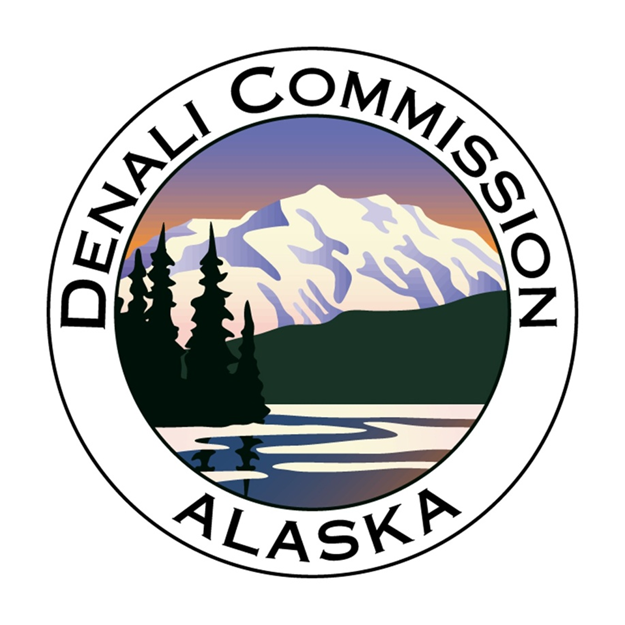 10